Портфолио школьника
Загайнов Глеб Сергеевич
Классный руководитель:  Загайнова Алёна Ивановна
Начато: 01.09.2020                                  Окончено:
Это я
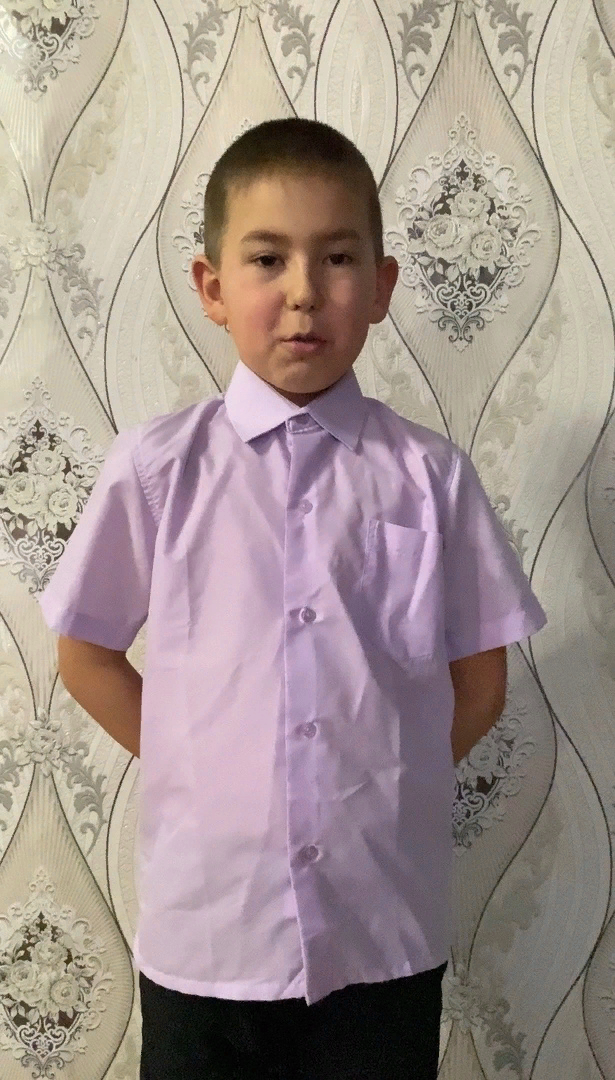 Моя семья
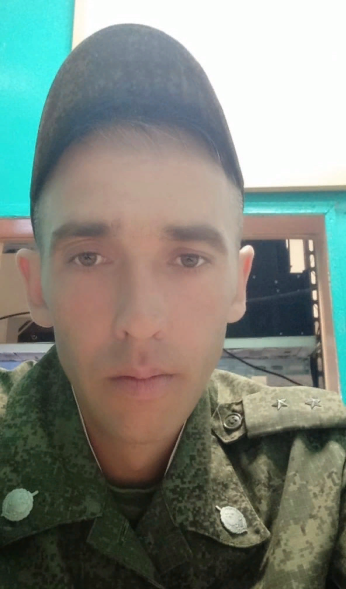 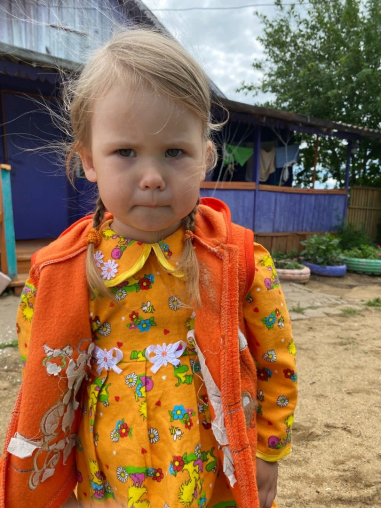 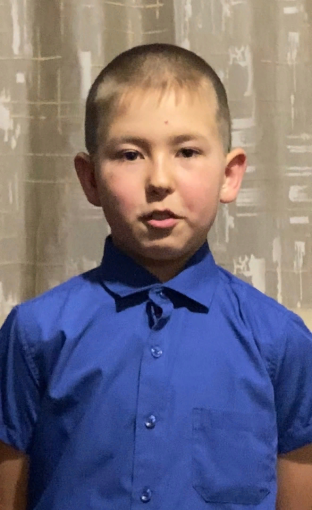 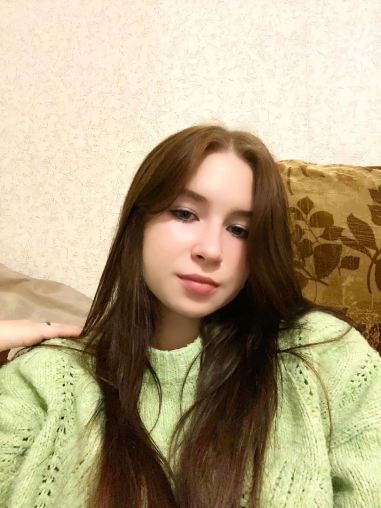 Моя Школа
Мой Класс
Моя деревня
Мои Достижения
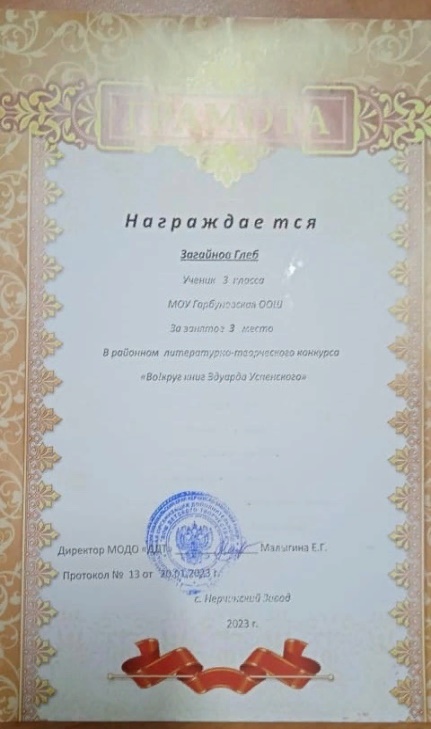 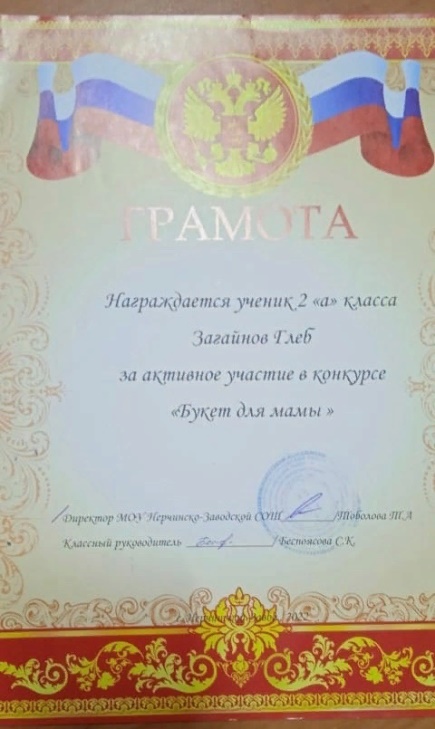 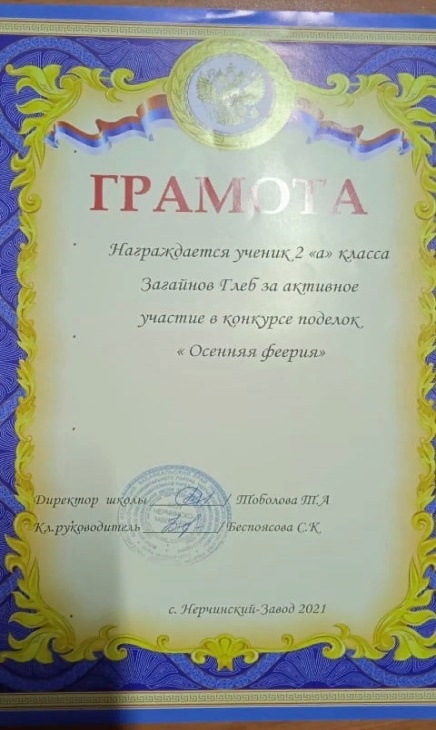 Походы и праздники
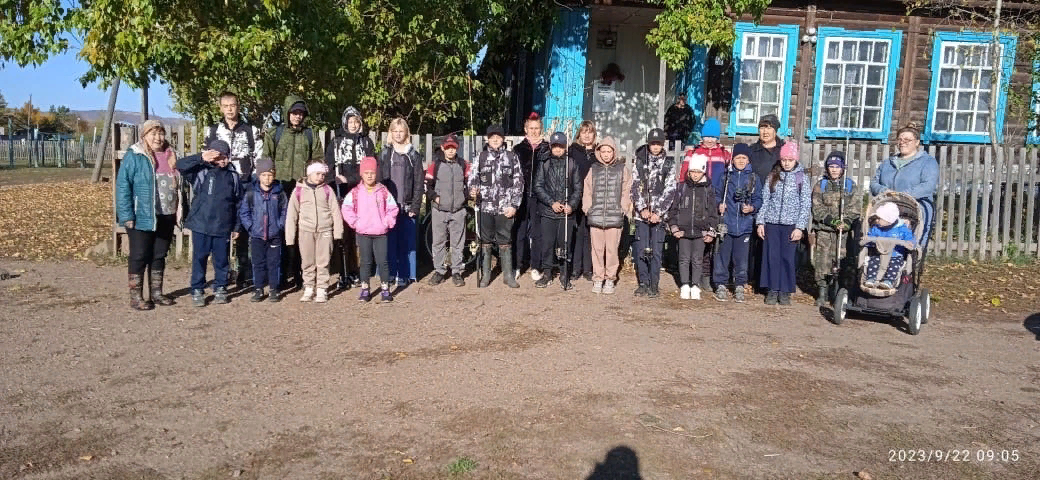 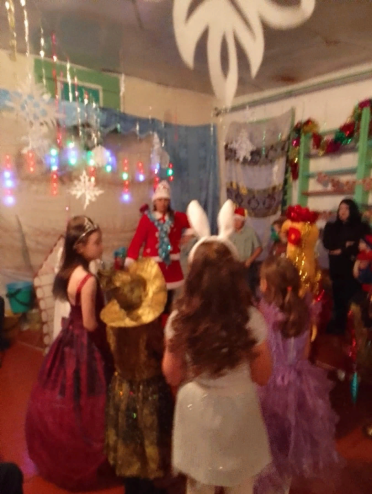 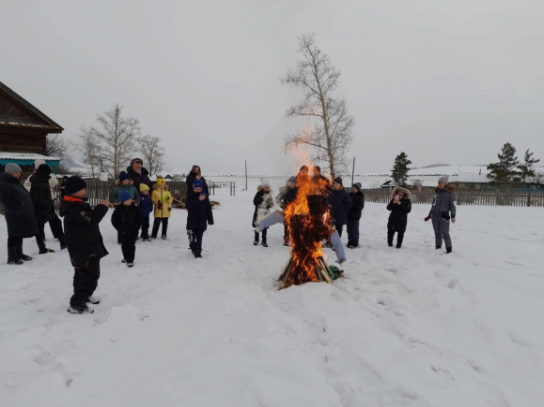